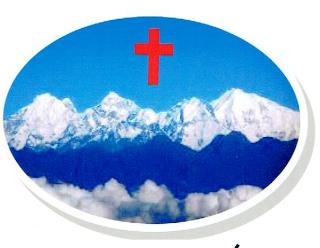 Welcome!
Jesus Seminary of the Himalayas
Teaching the way Jesus taught!
A seminary presented by:
Mission Statement
To create a seminary to train pastors, priests, deacons and evangelists with a practical education in theology in order to do effective ministry in developing nations.
Locations of Campus
Kathmandu, Nepal
Kasese, Uganda
Mozambique
Internet
CONNECTIVITY
Nashotah Seminary, Nashotah Wisconsin (USA)
Rwenzori Anglican University (Uganda)
St. Benedict’s School of Ministry (USA)
Isis Global University (Pemba, Mozambique)
Outstanding Professors
Professors will be composed of both Nepali as well as top theologians and teachers from around the world.
The staff is being developed to include professors from USA, UK and Africa.
Small Class Sizes
Classes will be limited to a small number of students.
Interaction with instructor and fellow students is expected.
Full support of students in learning. 
Our mission is to create a top notch cadre of pastors to lead their respective nation’s Christians to theological excellence.
We graduate leaders who are doers of the Word.
Founded by
Dr. George P. Pierce
Former president of St. Petersburg Seminary in St. Petersburg, Florida
Missionary for 40 years
Spent nearly 10 years training in Nepal.
Founded the Jesus Seminary.
Meet our Professors
Rev. Dr. Jan L. Beaderstadt
President of Jesus Seminary
In ministry for over 30 years.
Missionary since 1998.
Has served in Africa, Asia and USA.
Specializes in leadership
Author of numerous books
Our Provost
Pastor of Spiritual Awaking Church in Kathmandu
Archdeacon of the Church of the Himalayas
Dean of Doctorate Studies
Dr. Jon Ruthven
Resides in California
Retired professor of theology
Noted author
Specializes in study of the Holy Spirit.
Involved in ministry in Africa and Asia upon his retirement.
Dean of Theology
Rev. Dr. Imran Bhatti
Has suffered for his faith in Pakistan. Now a UN refugee
Teaches on Old and New Testament.
Teaches on evangelism in developing countries, especially where there is opposition.
Bishop in the Church of the Himalayas, Province of Pakistan
Chair of OLD testament
Dr. Barnabas Titung
Archbishop of the Church of the Himalayas
Founded a successful church in Kathmandu.
DEAN - PASTOR’S TOOLBOX
Rev. Peter Newton
From USA
Secretary to the House of Bishops, Church of the Himalayas
Has served as missionary in many locations around the world.
Assoc. Professor – Minikumar Rai
Bishop of Diocese of Eastern Nepal
Teaches on Genesis and History of Israel
Associate Professor of Preaching
Rev. Matthew Carpenter
Pastor of Grace Lutheran Church in East Tawas, Michigan (USA)
Teaches on effective preaching skills.
Professor Christine Mercy Johnson
Archbishop Primas of the Americas. (Anglican)
Worldwide Anglican Church
Teaching on bereavement and ministry to the death and dying.
Noted TV evangelist and author.
Assoc Professor – Newton Sarkar
Successful pastor and businessman from Bangladesh. 
Started out with absolutely nothing in financial resources, now part owner of two factories in Dhaka. 
Teaches how to do a financially independent ministry.
Level of Programs
Master of Ministry (M.Min)
Students will learn how to be effective leaders in the church.
Strong emphasis on leadership skills.
Theology
Bible Training
Evangelism and Outreach
Doctor of Ministry (D.M.)
The doctorate program is designed to create leaders for the church today.
Those who graduate in this program will be qualified to lead denominations.
Master of Ministry (M.Min)
Three divisions of the course of study:
The Pastor as Leader
The Pastor as Theologian
The Pastor’s Tool Box
Each division designed to strengthen pastoral leadership.
The Pastor as Leader
21 Qualities of Leadership
21 Principles of Leadership
The Pastor as Administrator
Leading People: A Guide to developing people and team work.
A pastor is a leader. Only when properly trained can pastors be effective leaders in their churches and communities.
The Pastor as Theologian
Old Testament Survey
New Testament Survey
Church History from year 1 to present
Comparative Religions
Introduction to the Holy Spirit
Empowering the Holy Spirit in Ministry
39 Articles of Faith
Biblical Greek
Biblical Hebrew
Prophesy and Revelation

The pastor is the resident theologian in his church and community. Knowledge is power.
The Pastor’s Toolbox
Ethics in Ministry
Pastoral Care and Counseling
Dealing with Conflict in the Church
Bereavement Ministry – dealing with death & dying
The Pastor as Preacher
The Pastor as Christian Educator
Church Finance
You’re invited – but are you ready?
The Jesus Seminary of the Himalayas is looking for students who want to make a difference for Christ in this world.
We don’t want students who just chase money and certificates. We seek students who desire to serve Christ by advancing His kingdom.
Students who come to this school seek to be willing to sacrifice it all to serve the Lord. They value the eternal over the temporal. 
Is this you?
There is a difference in Seminaries
Choose the Seminary that will
Make a difference in your life
As well as your ministry.

It’s just that simple.
The decision is
yours through prayer.
Jesus Seminary
of the Himalayas